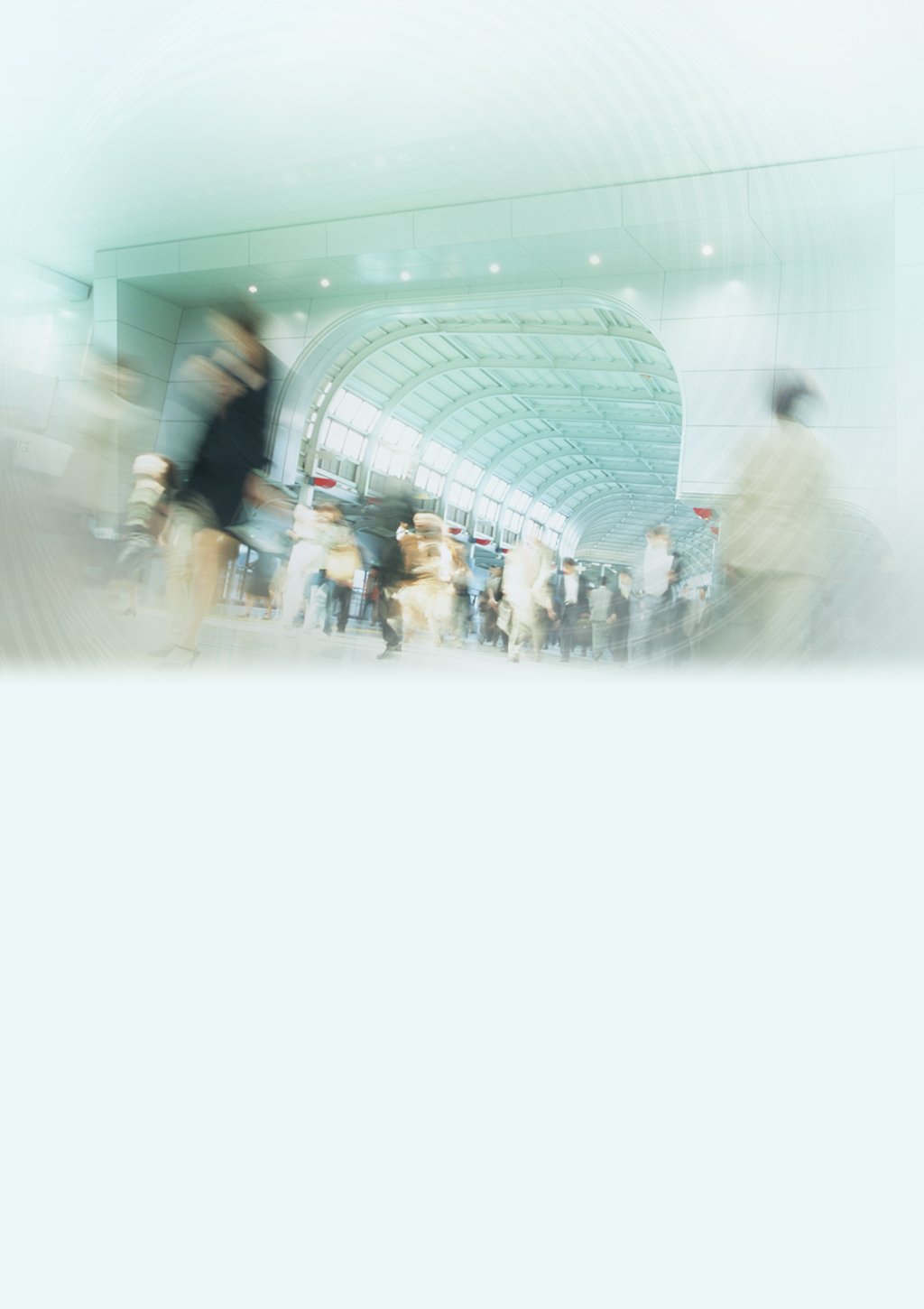 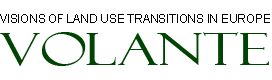 University of the Aegean 
SUMMER SCHOOLS
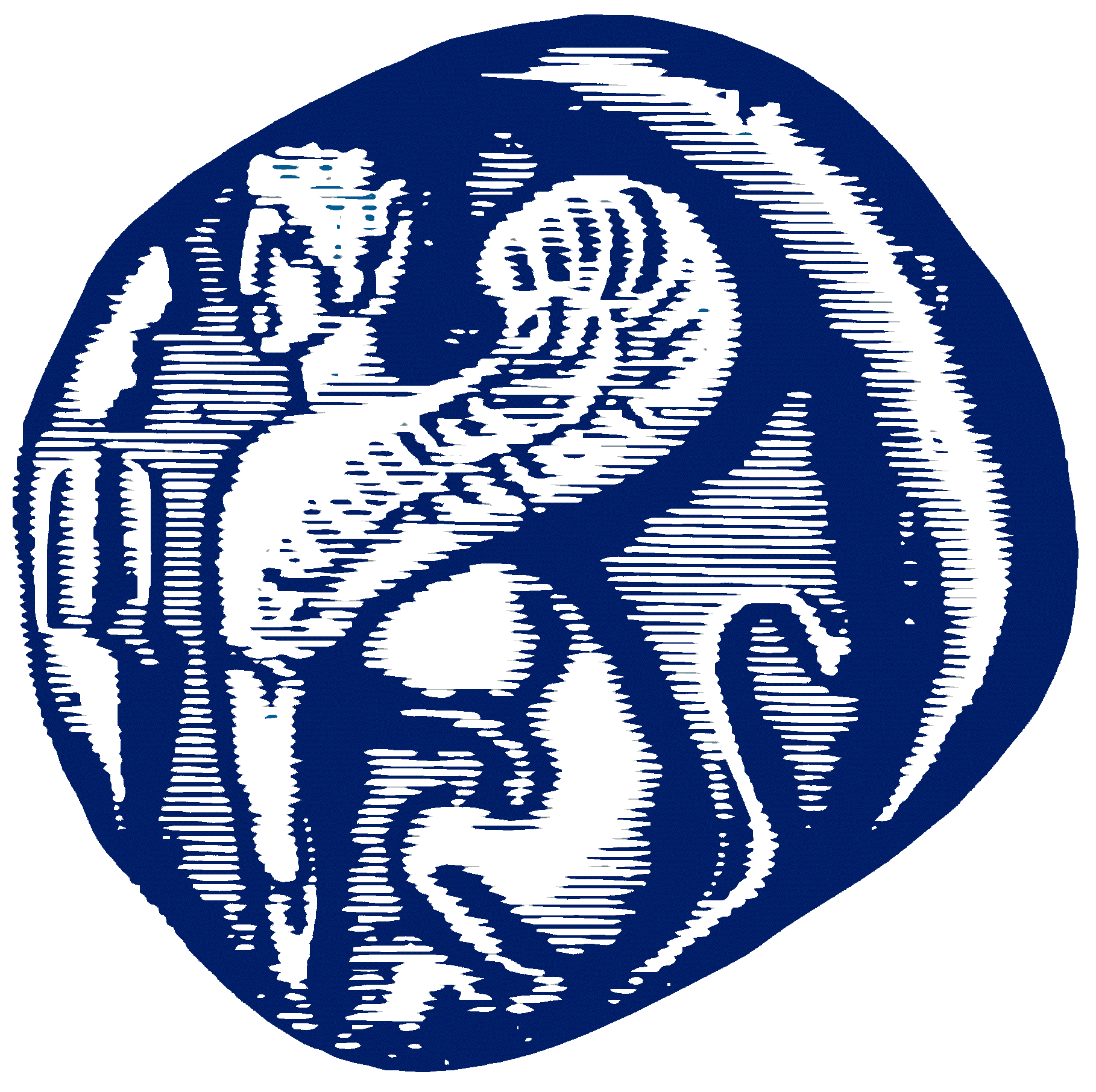 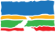 Transitions in Landscape and Land Use
Tourism Growth and Land Use Change in Greece
Mary Constantoglou
TRENDS
Despite on-going challenging economic conditions, global Travel & Tourism direct contribution to GDP rew by a robust 3.2% in 2012. 
This was faster than growth of the world economy as whole (2.3%), and  also faster than growth of a number of broad industries including manufacturing, financial & business services and retail. 
Total Travel & Tourism employment, including those working in the industry’s supply chain and supported by the spending of their employees, increased by 4.0 million jobs in 2012.
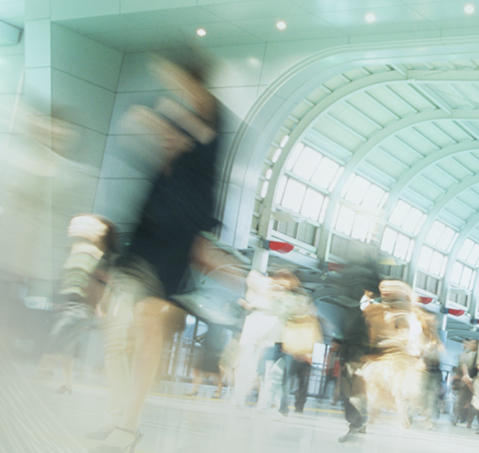 TRENDS
Did you know that…?
• Travel & Tourism contributes more to GDP than automotive manufacturing in every region of the world.
• With 98 million people directly employed in 2011, this industry directly employs:
• 6 times more people than automotive manufacturing
• 5 times more than chemicals manufacturing
• 4 times more than mining 
• Travel &Tourism supports more jobs than the automotive and chemicals manufacturing industries combined across every region of the world.
• In every region of the world, T&T directly supports more jobs than the financial services, communications and mining industries. 
• For every one dollar spent on Travel & Tourism, 3.2 dollars are generated in GDP across the entire economy. 
• 1 million dollars in tourism sales generates twice as many jobs than the same 1 million dollars in financial services, communications and automotive manufacturing.
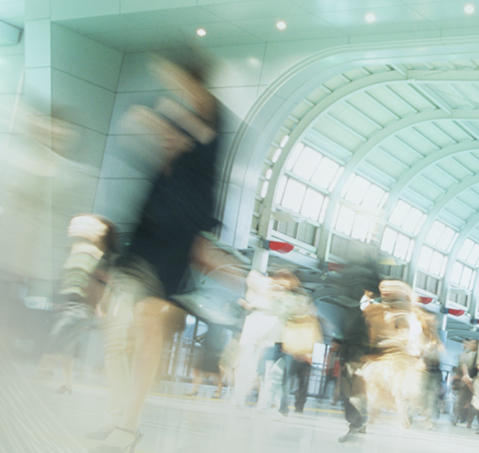 TRENDS
Exports 2010-2011. Source: WTO, 2012
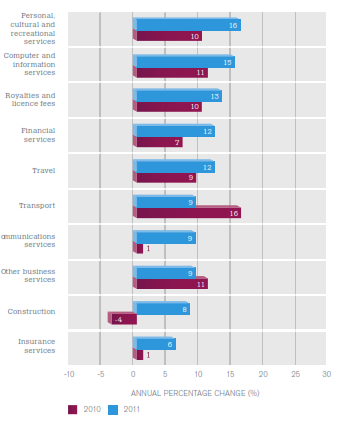 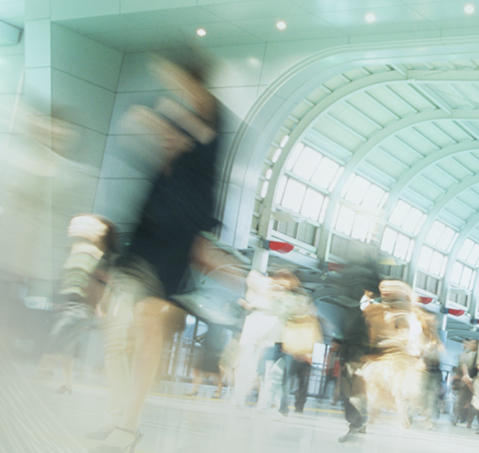 TRENDS
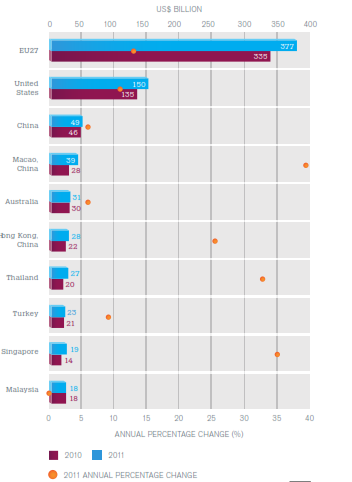 Σχήμα 3: Export in travel and Tourism 2010-2011. Source: WTO, 2012
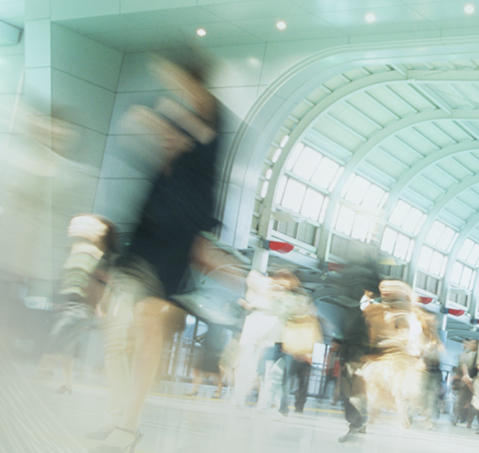 TRENDS
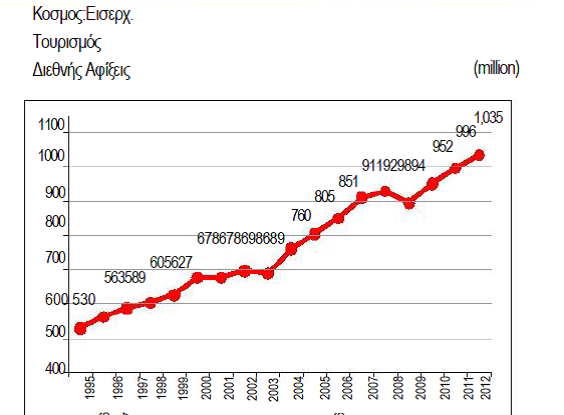 Global International Arrivals 1995-2012.
Source: WTO, 2012
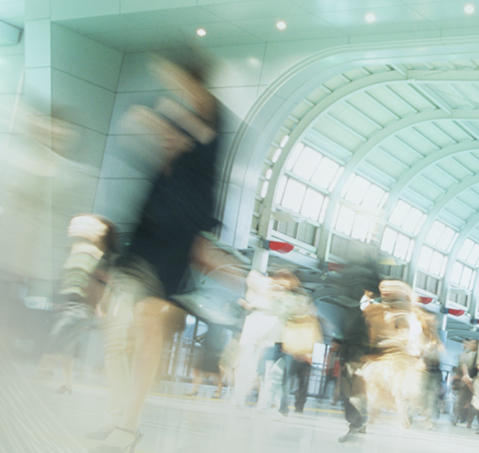 TRENDS
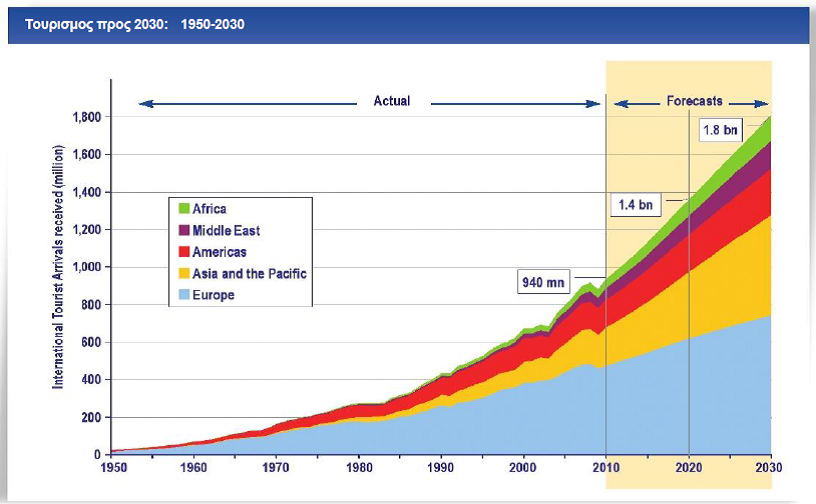 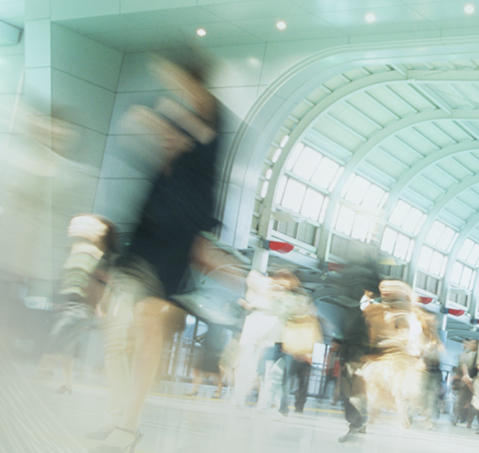 Tourism in Greece: Basic Figures
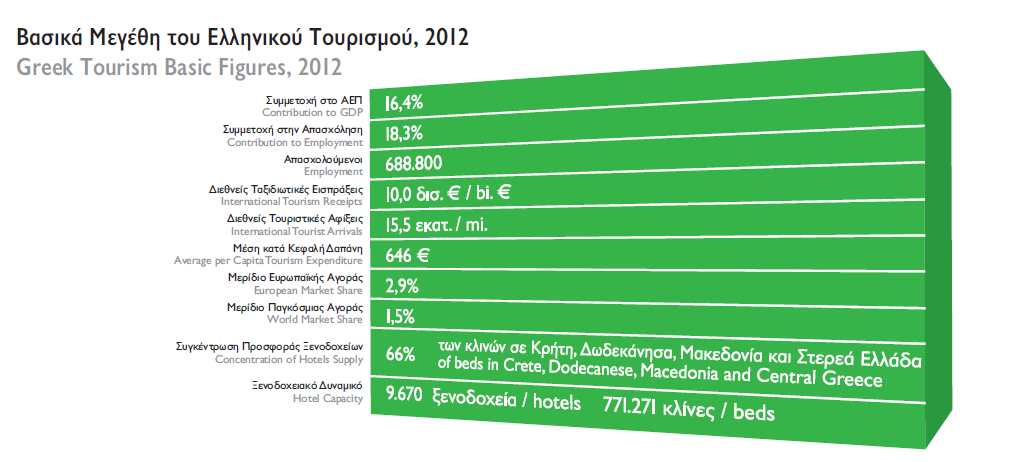 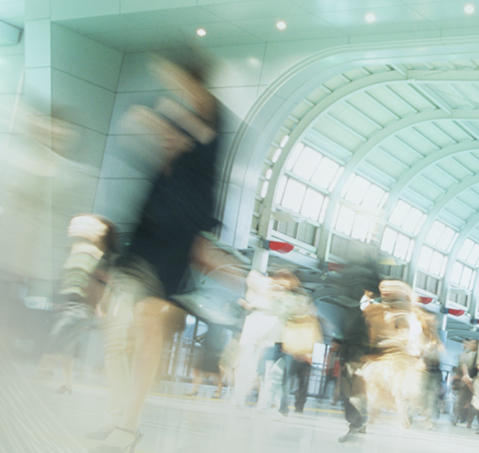 Data Source: SETE
Tourism in Greece: Basic Figures
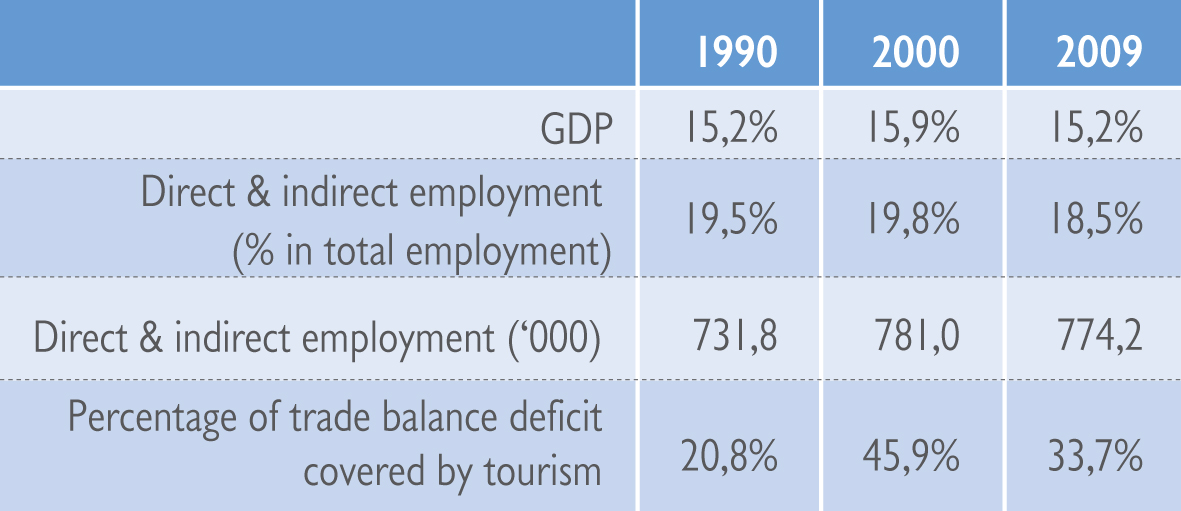 Source: WTTC, Bank of Greece
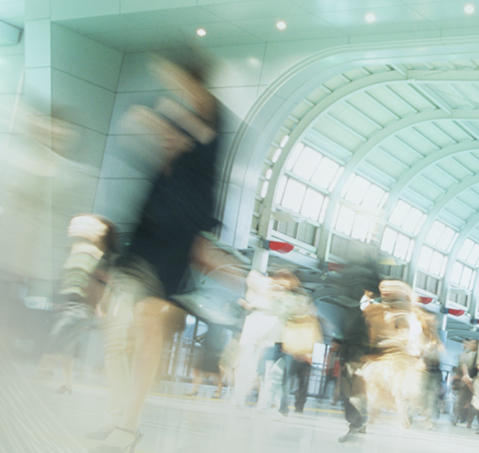 Data Source: SETE
Tourism in Greece: Basic Figures
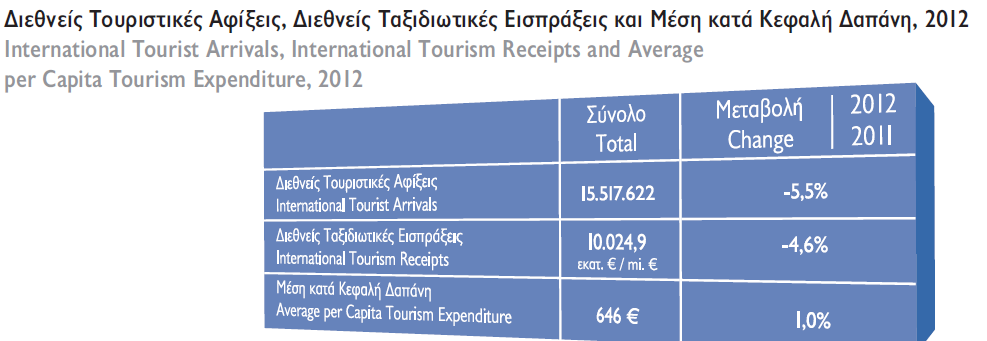 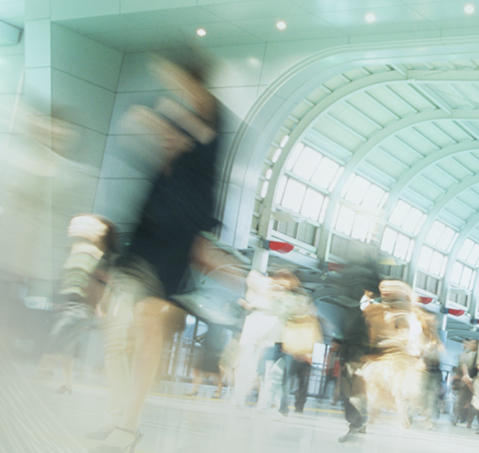 Data Source: SETE
Tourism in Greece: Basic Figures
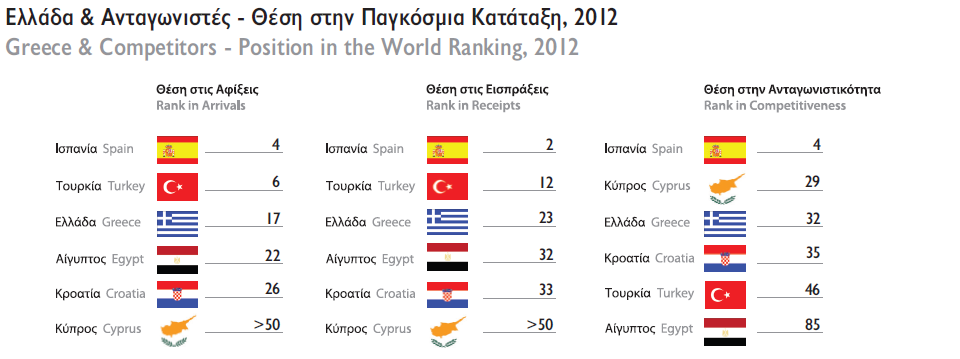 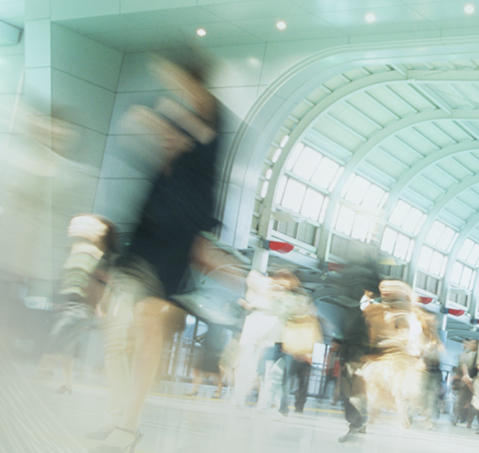 Data Source: SETE
Tourism in Greece: Basic Figures
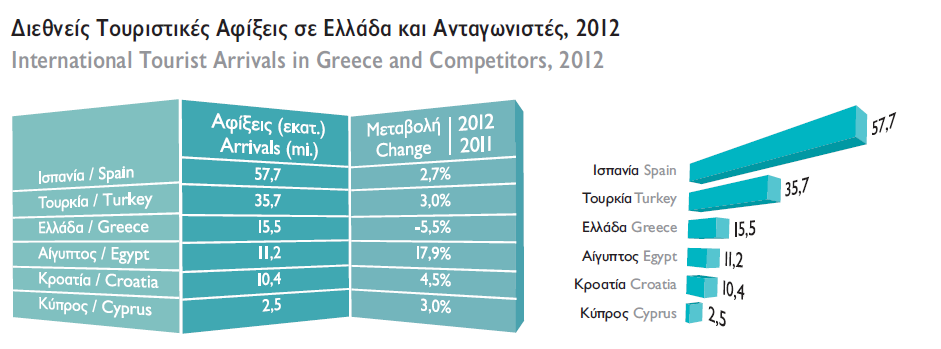 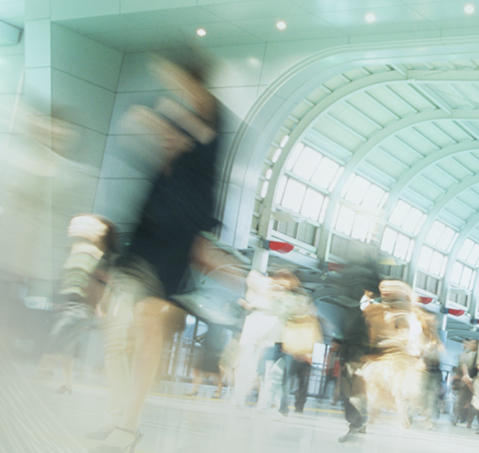 Data Source: SETE
Tourism in Greece: Basic Figures
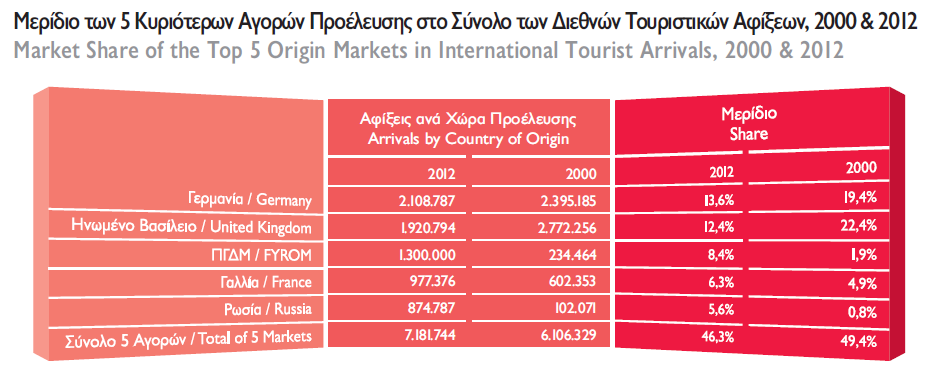 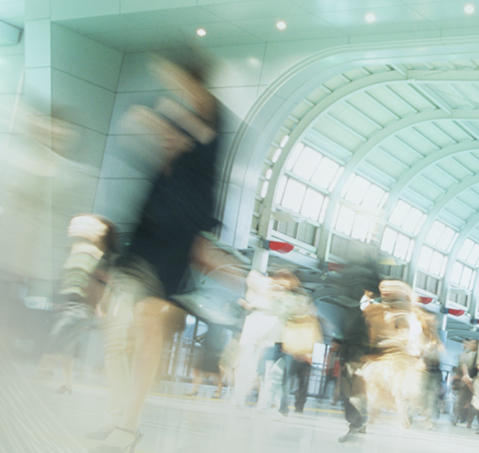 Data Source: SETE
Tourism in Greece: Basic Figures
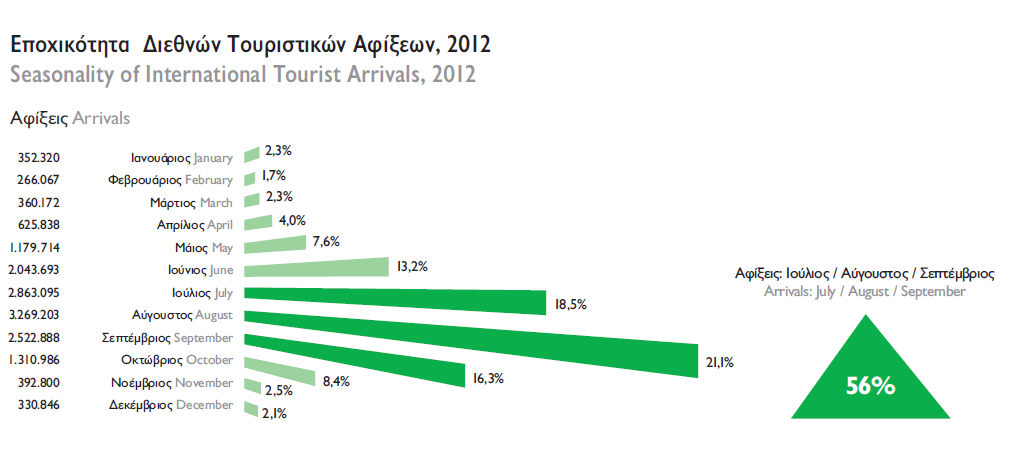 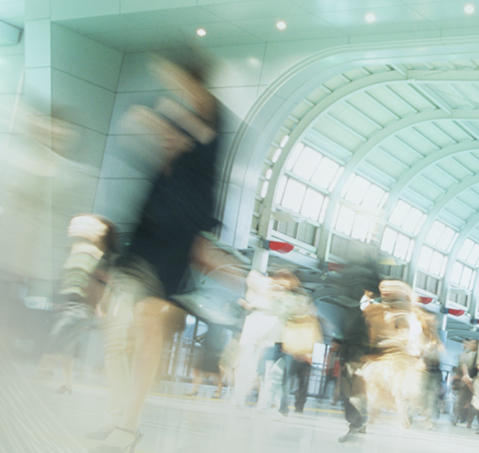 Data Source: SETE
Tourism in Greece: Basic Figures
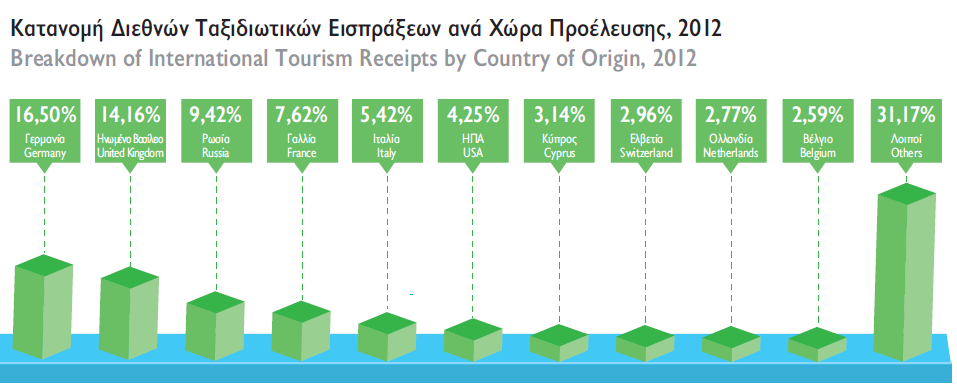 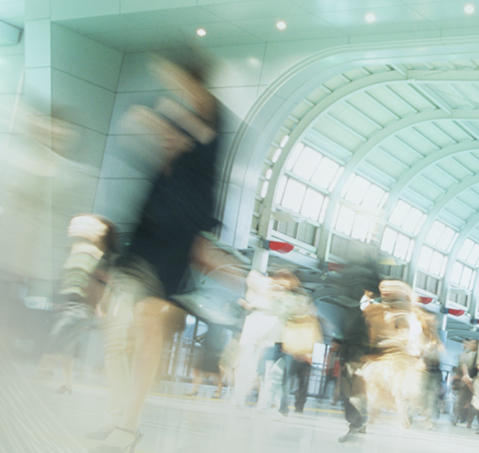 Data Source: SETE
Tourism in Greece: Basic Figures
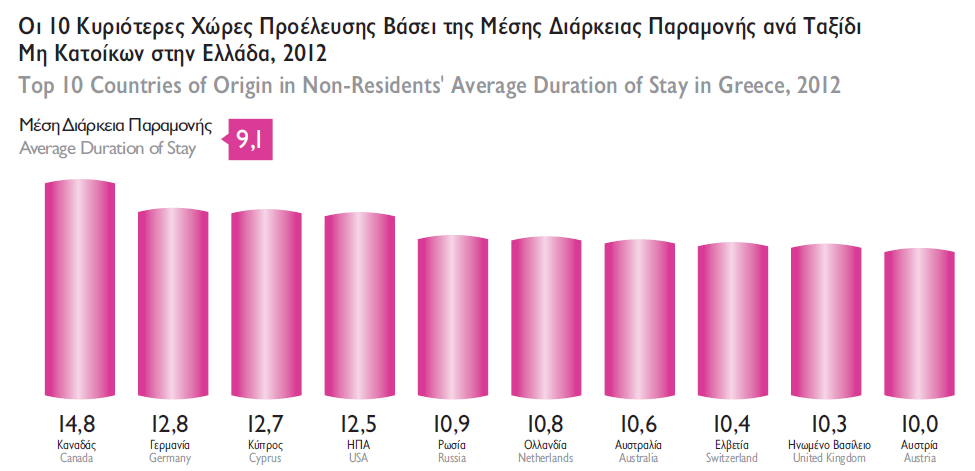 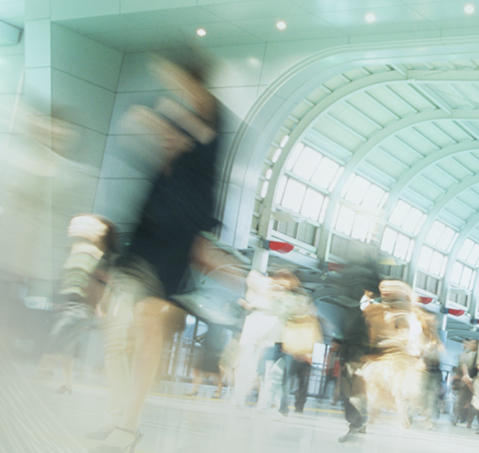 Data Source: SETE
Tourism in Greece: Basic Figures
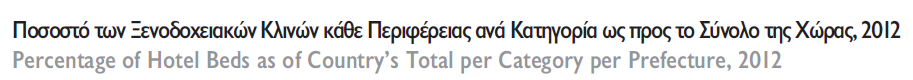 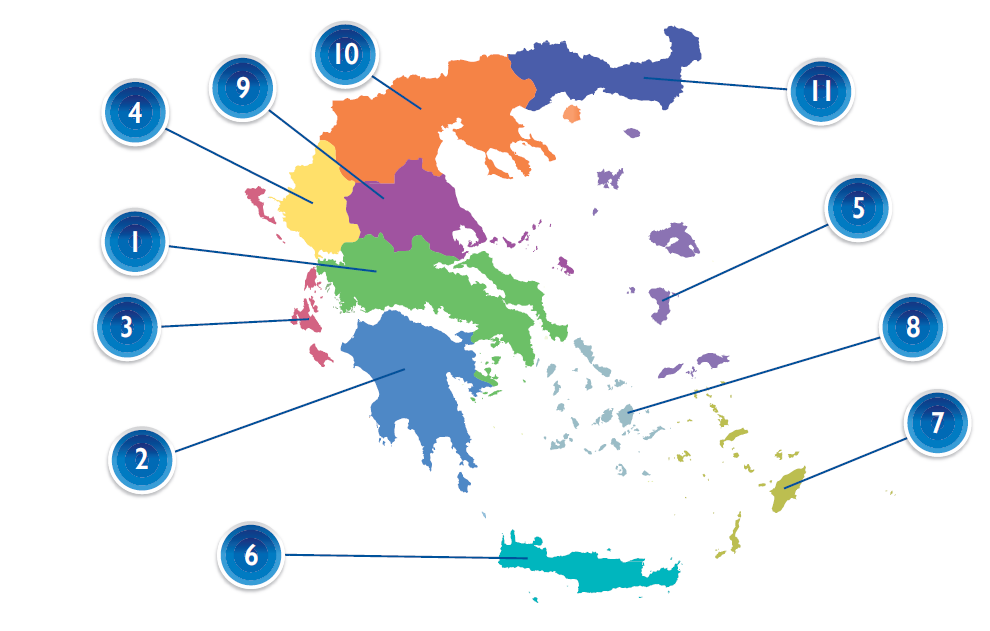 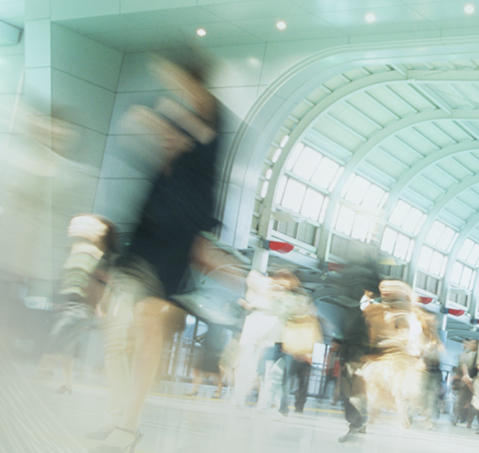 Data Source: SETE
Tourism in Greece: Basic Figures
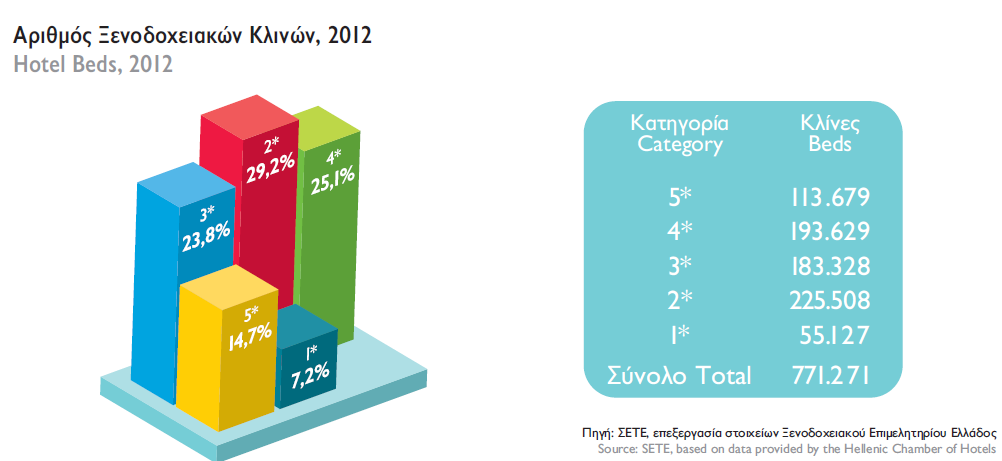 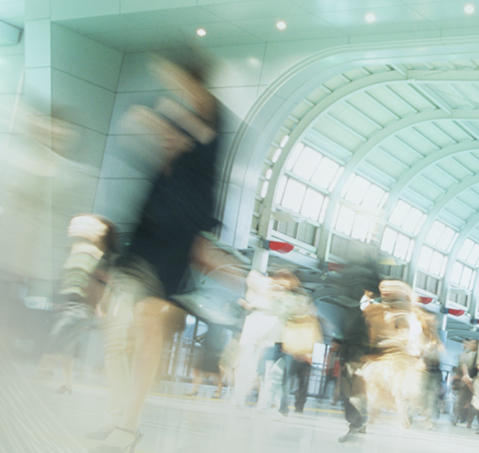 Data Source: SETE
Tourism in Greece: Basic Figures
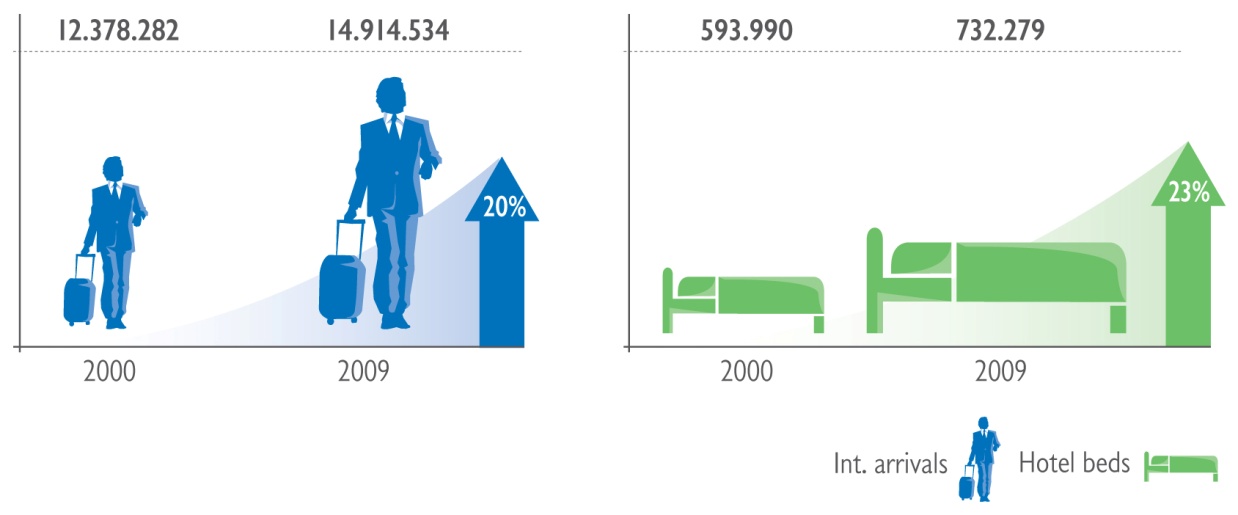 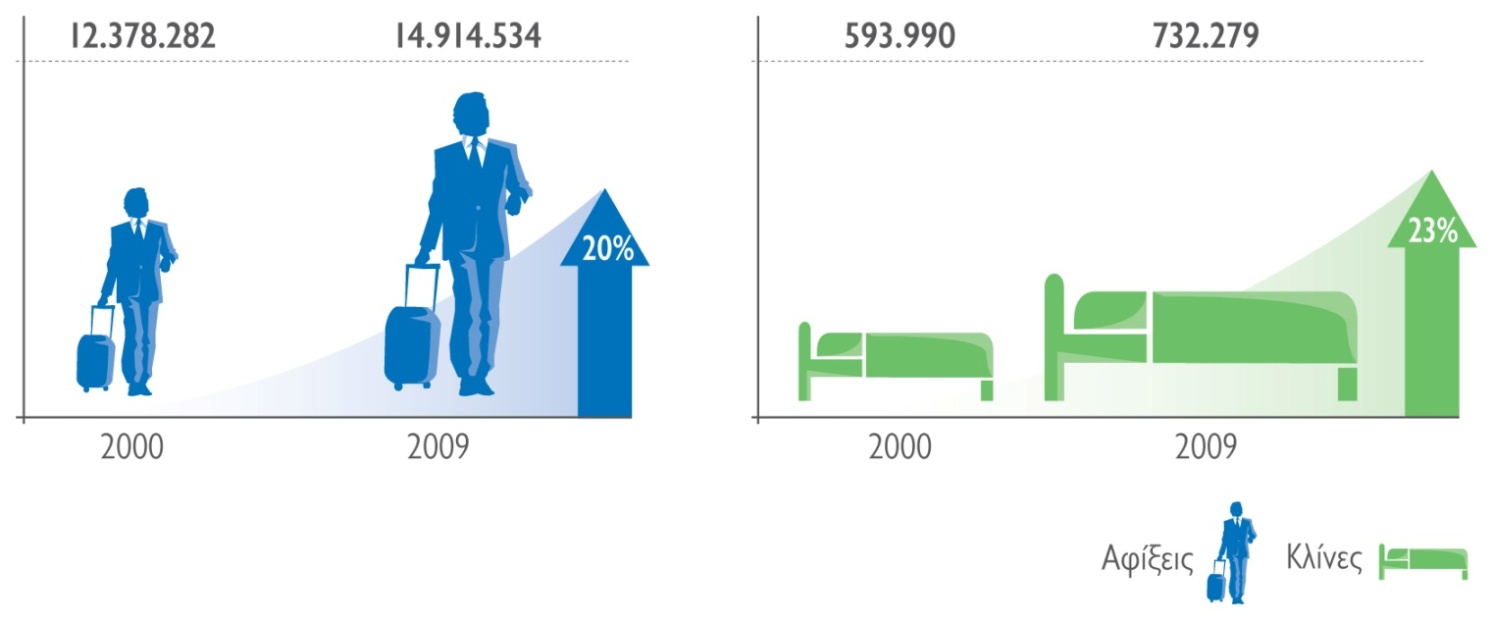 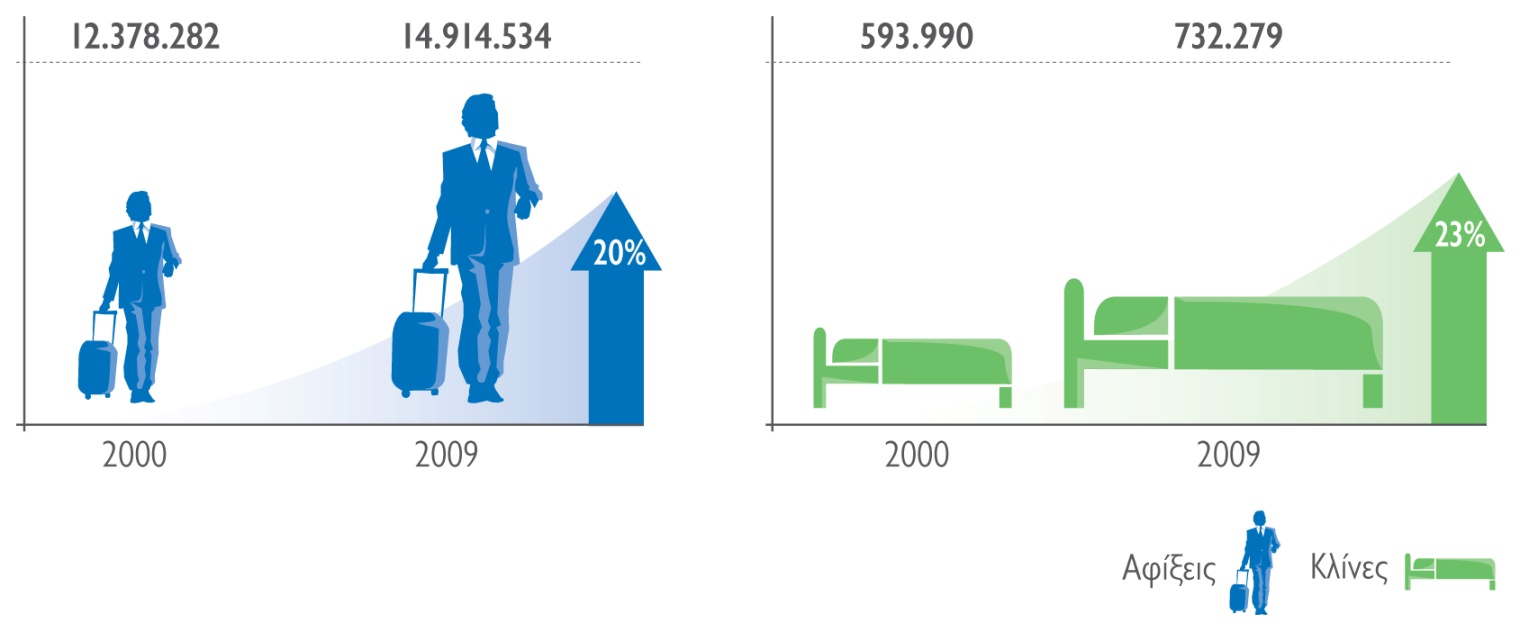 Source: SETE, based on data provided by the Hellenic Chamber of Hotels, EL. STAT
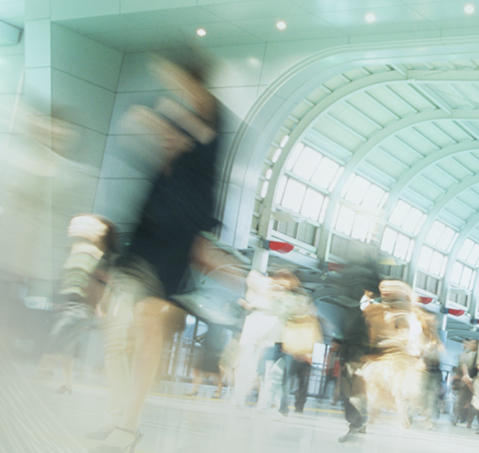 Data Source: SETE
Tourism in Greece: Basic Figures
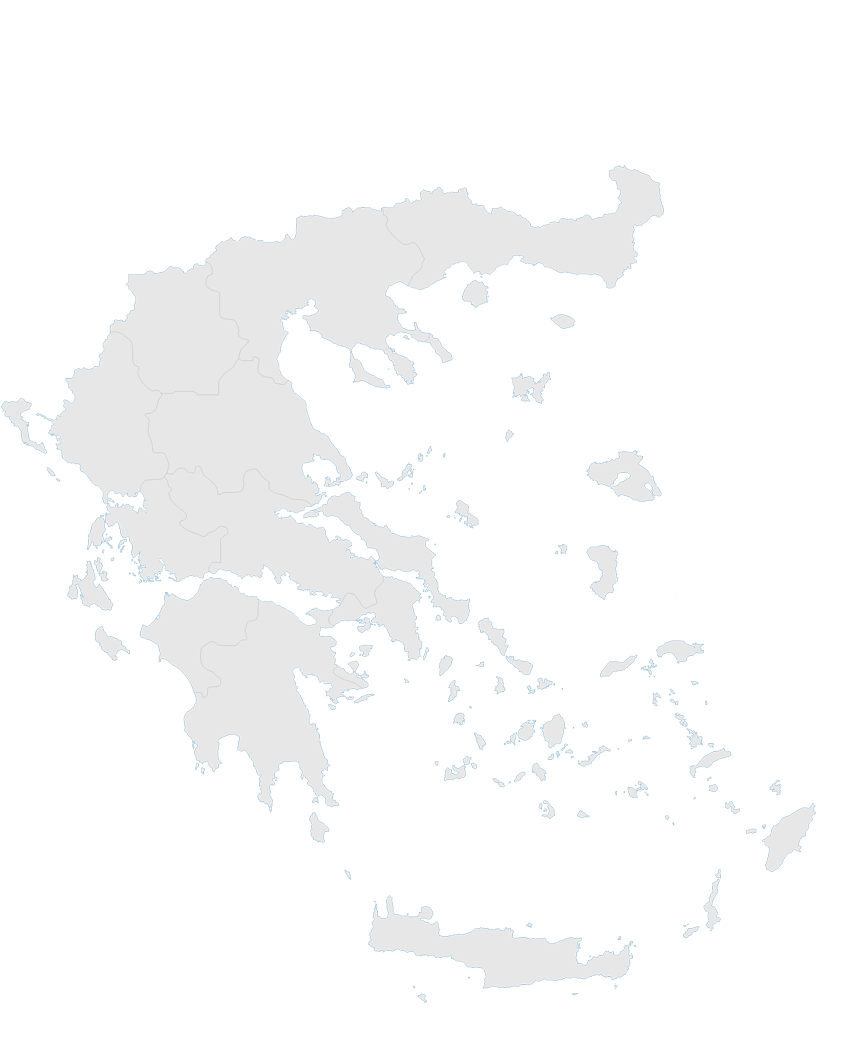 65%
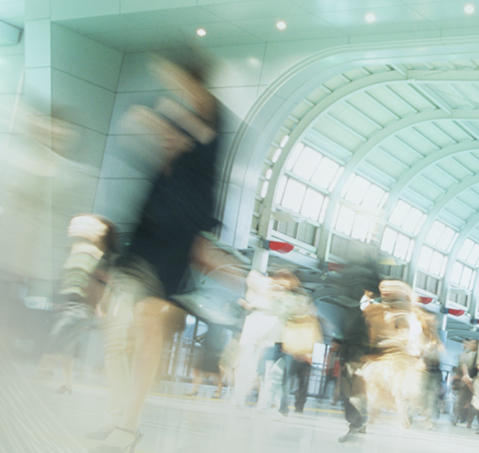 Data Source: SETE
Tourism in Greece: Basic Figures
Human Factor: Employment in Tourism
In Greece: 
Tourism stimulates employment in a wide range of  economic sectors including employees with different educational levels.

Tourism employment positively affects young people in regional areas. 


For every (1) job created in tourism, another one (1) is created in the broad economy.

One (1) out of five (5) Greeks is directly or indirectly employed in the tourism sector.
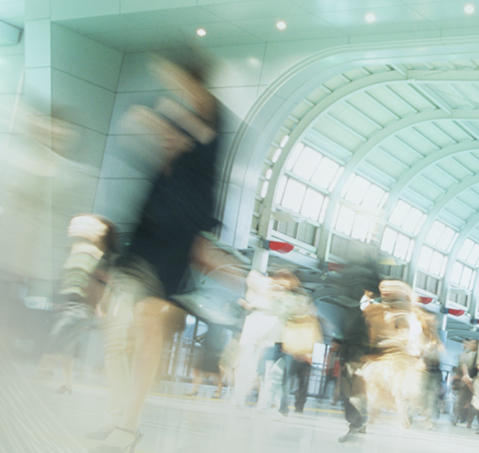 Data Source: SETE
Tourism in Greece: Basic Figures
Human Factor: Employment in Tourism
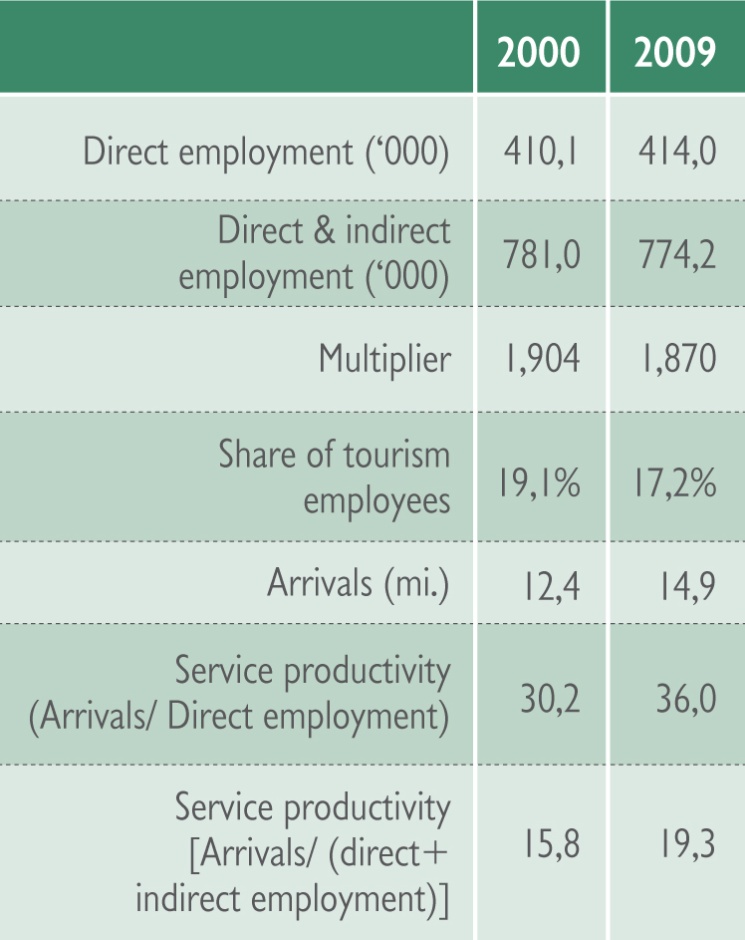 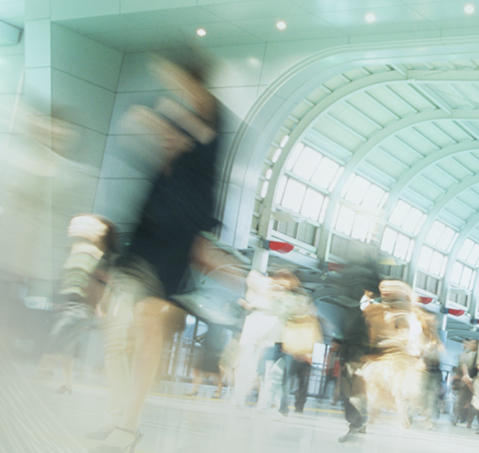 Data Source: SETE
Tourism in Greece: Basic Figures
Service Productivity in tourism : Greece and competitors
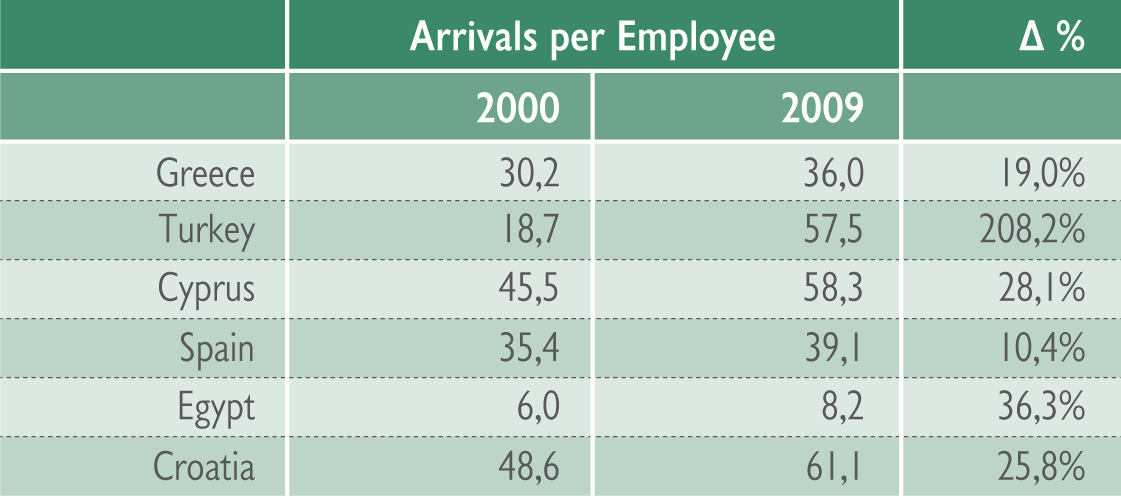 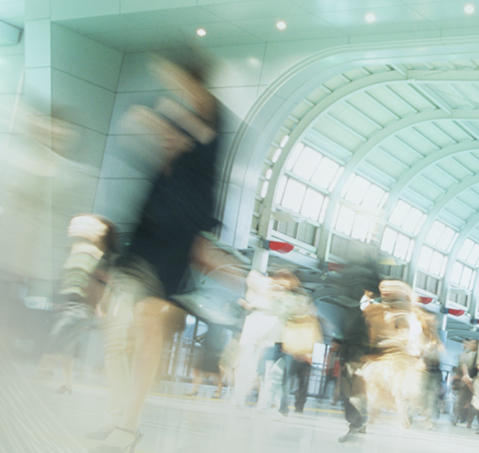 Data Source: SETE
Tourism in Greece: Basic Figures
Human Factor: Employment in Tourism
International tourism receipts per employee (US$)
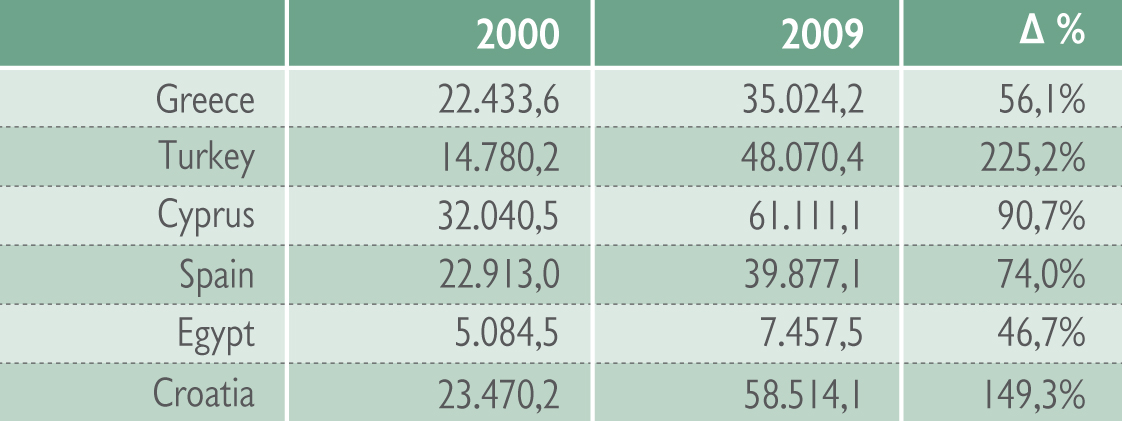 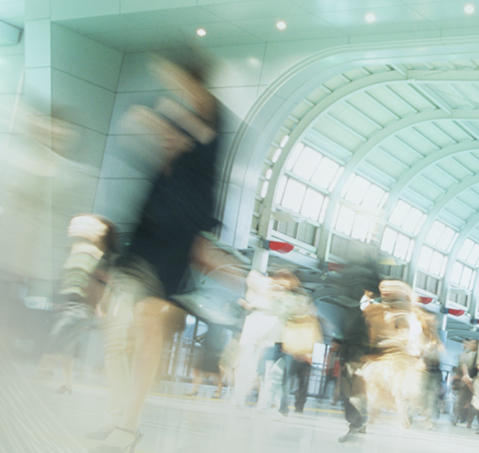 Data Source: SETE
Tourism in Greece: Basic Figures
Human Factor: Employment in Tourism
Beds vs Employment
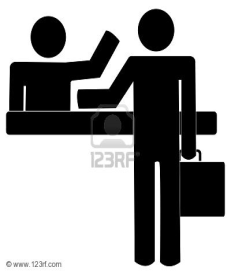 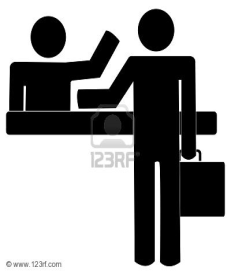 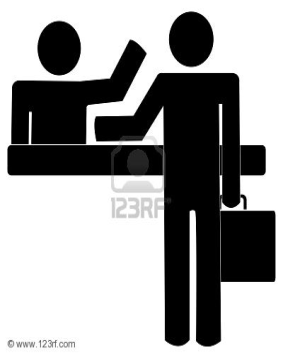 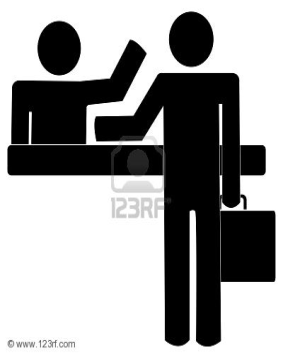 For every
100 beds

16 jobs 
are created
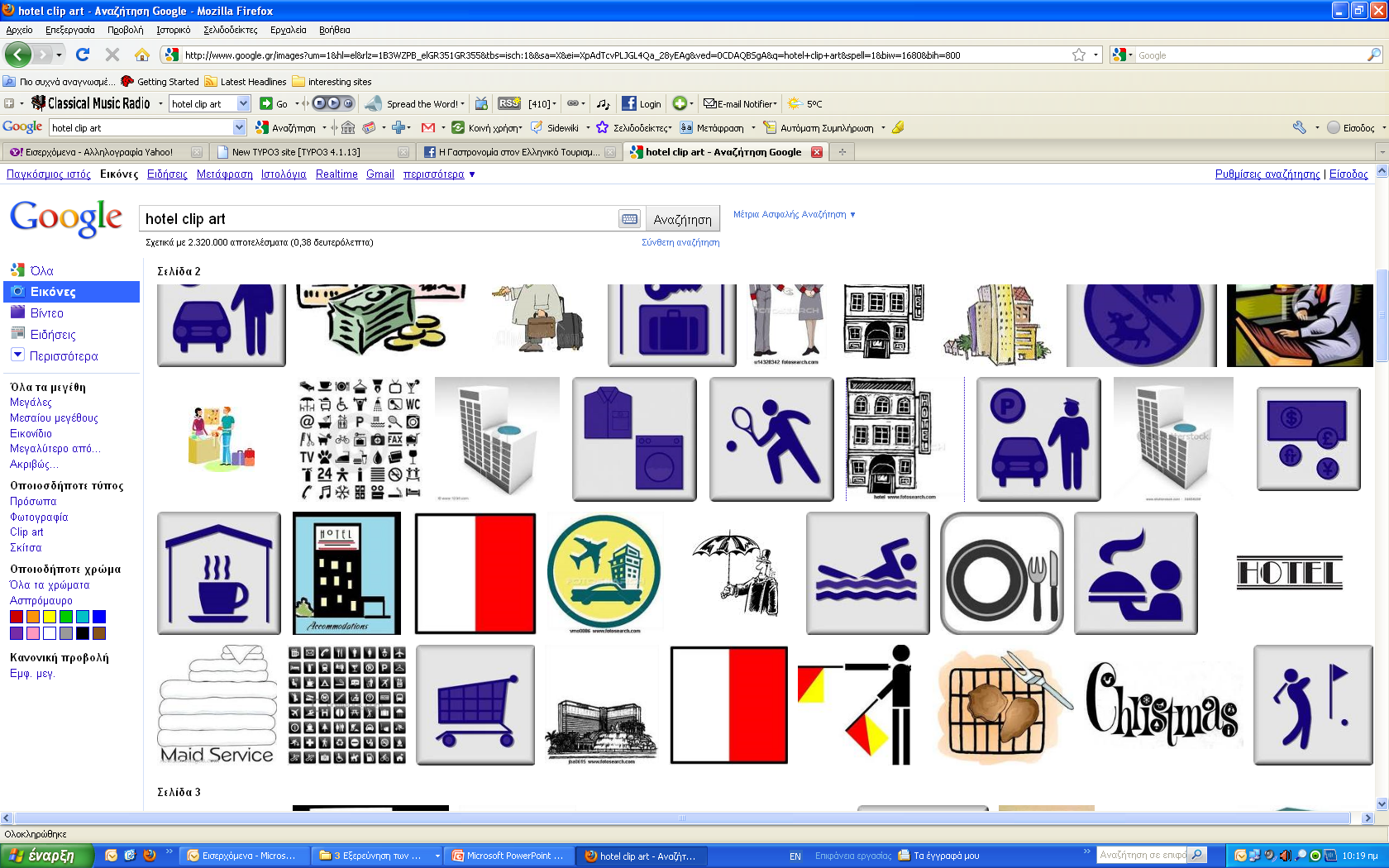 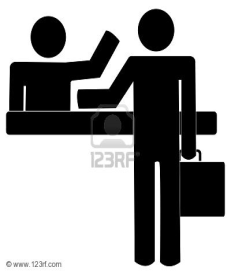 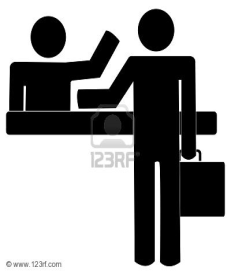 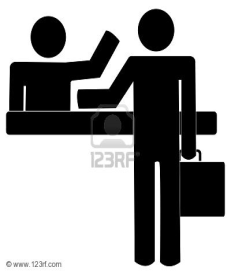 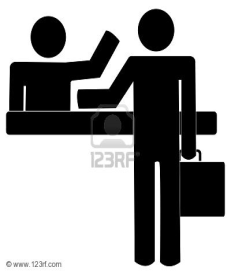 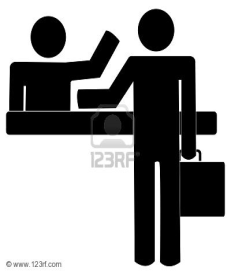 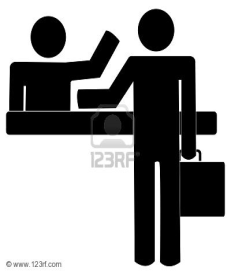 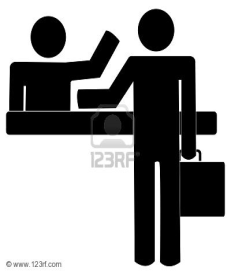 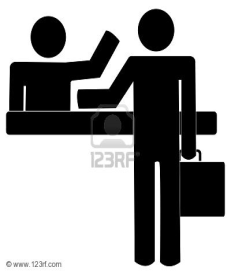 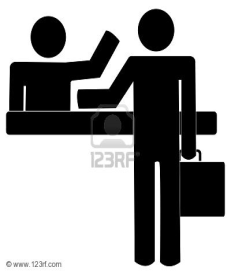 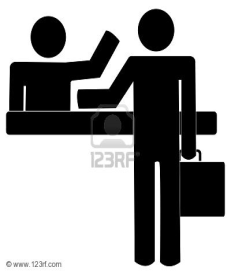 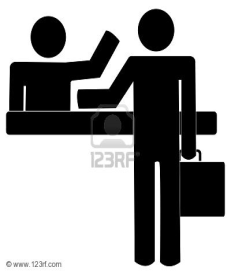 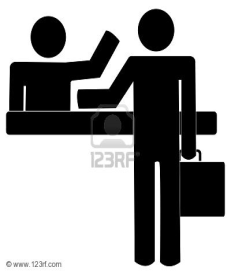 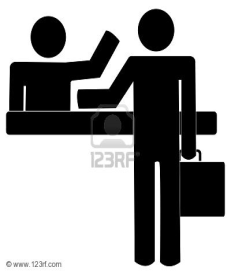 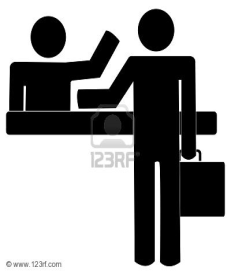 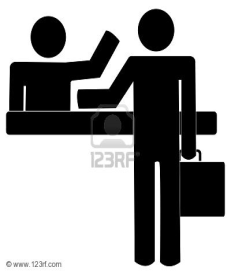 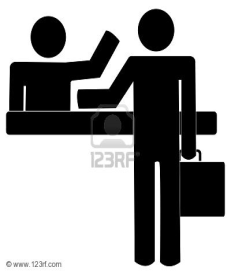 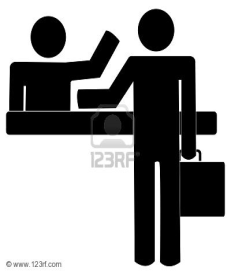 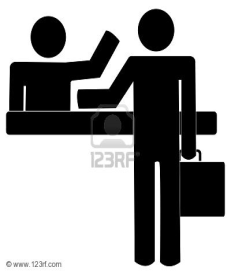 For every
100 beds

6 jobs 
are created
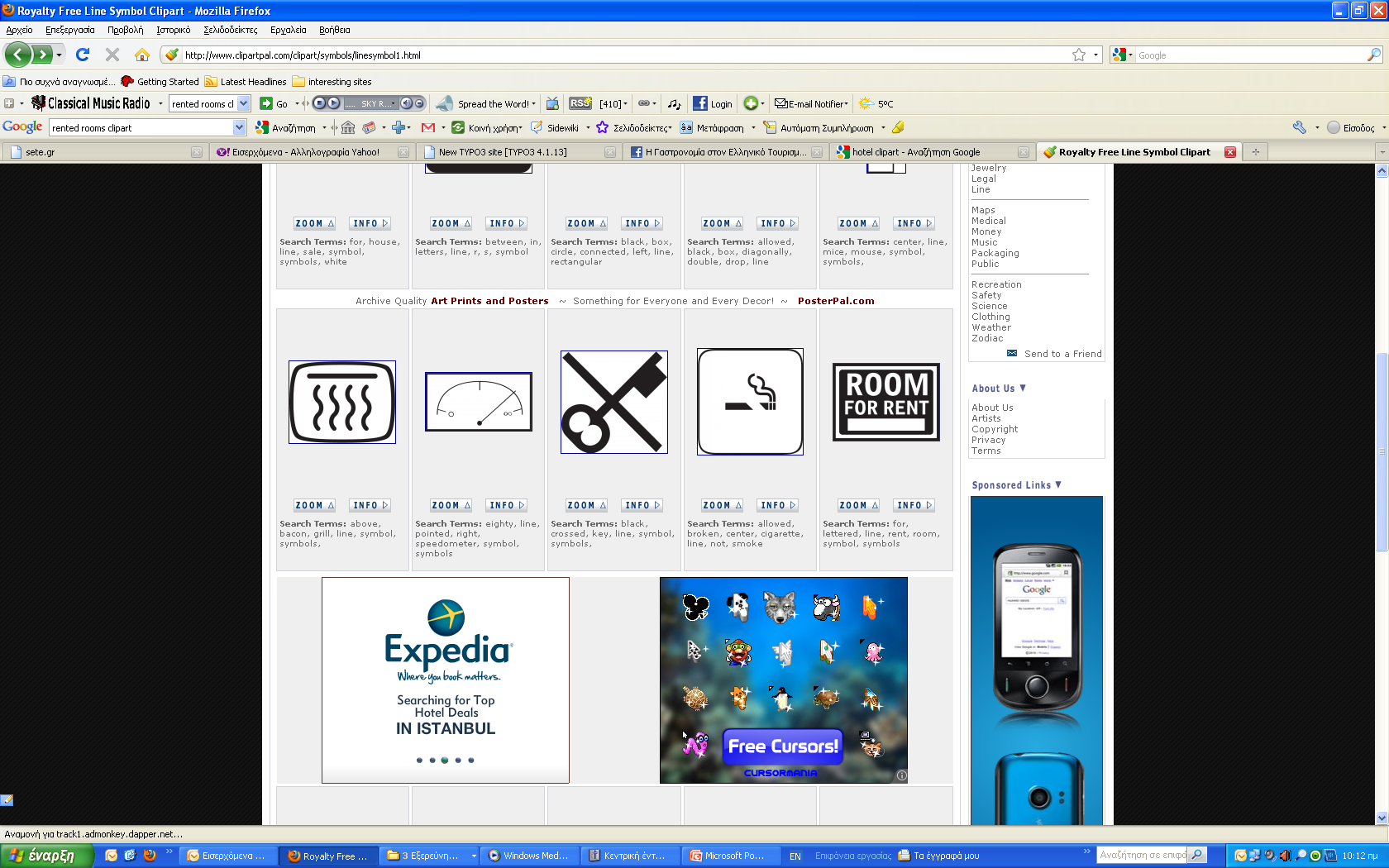 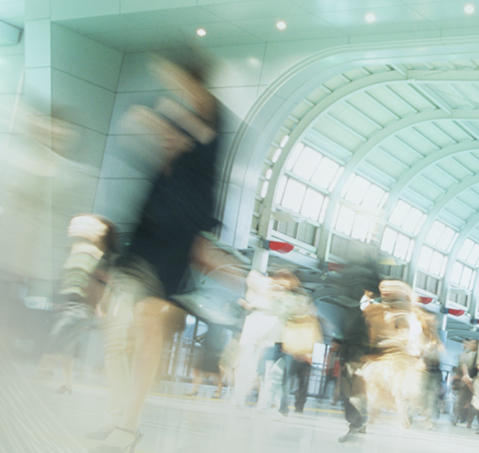 Data Source: SETE
Tourism in Greece: Basic Figures
Brand Positioning
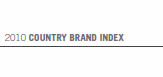 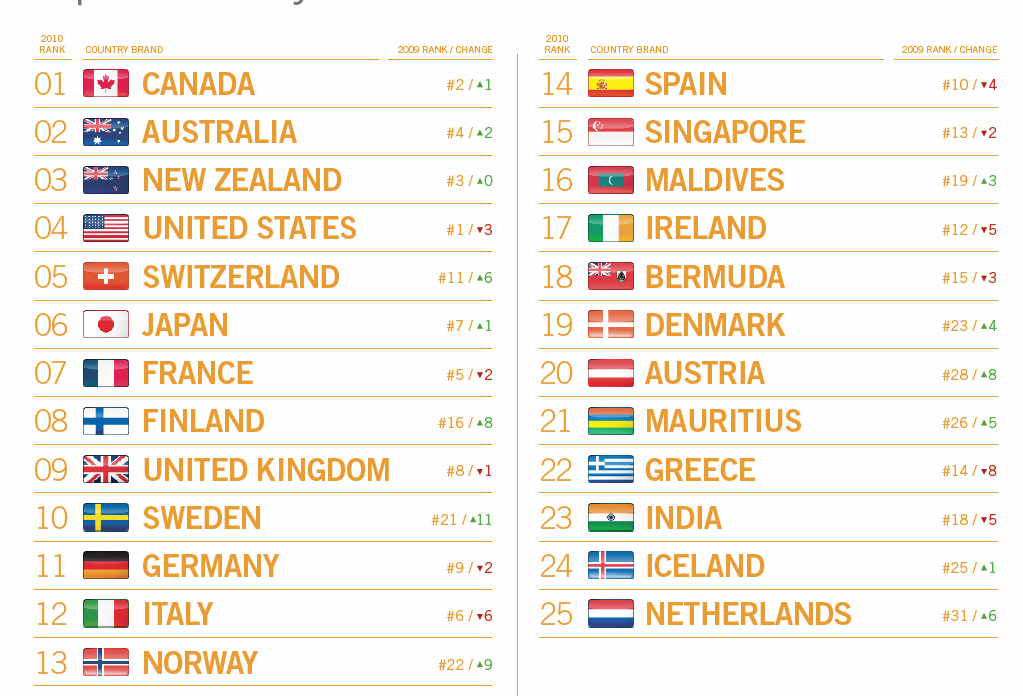 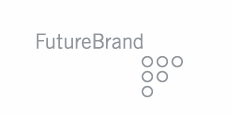 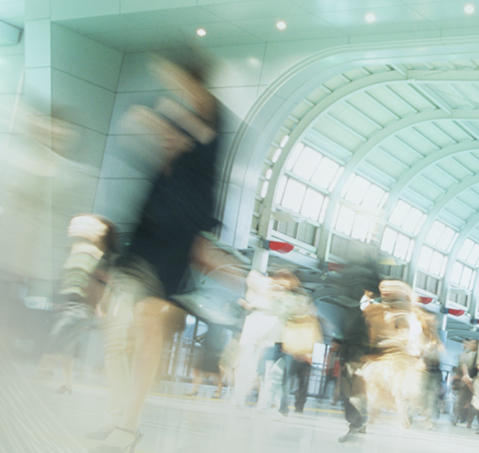 Tourism in Greece: Basic Figures
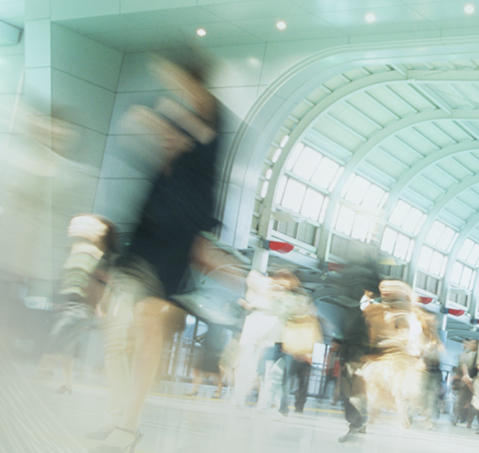 Brands Used
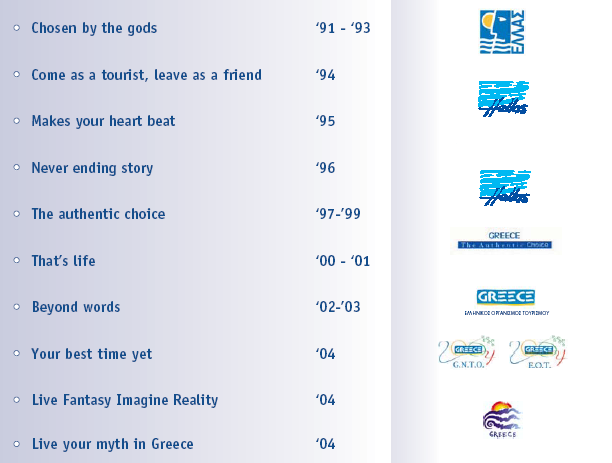 ’05
Live your myth in Greece
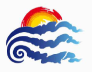 ’06
Explore your senses
’07 - ‘08
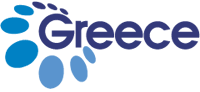 The true experience
Data Source: SETE
Tourism in Greece: Basic Figures
New Integrated Strategy is needed!
Organizational and institutional reforms

Tourism supply management 

Tourism demand management
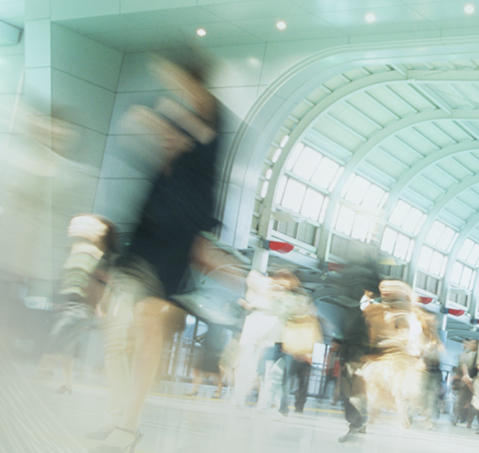 Tourism in Greece: Basic Figures
Supply vs Demand
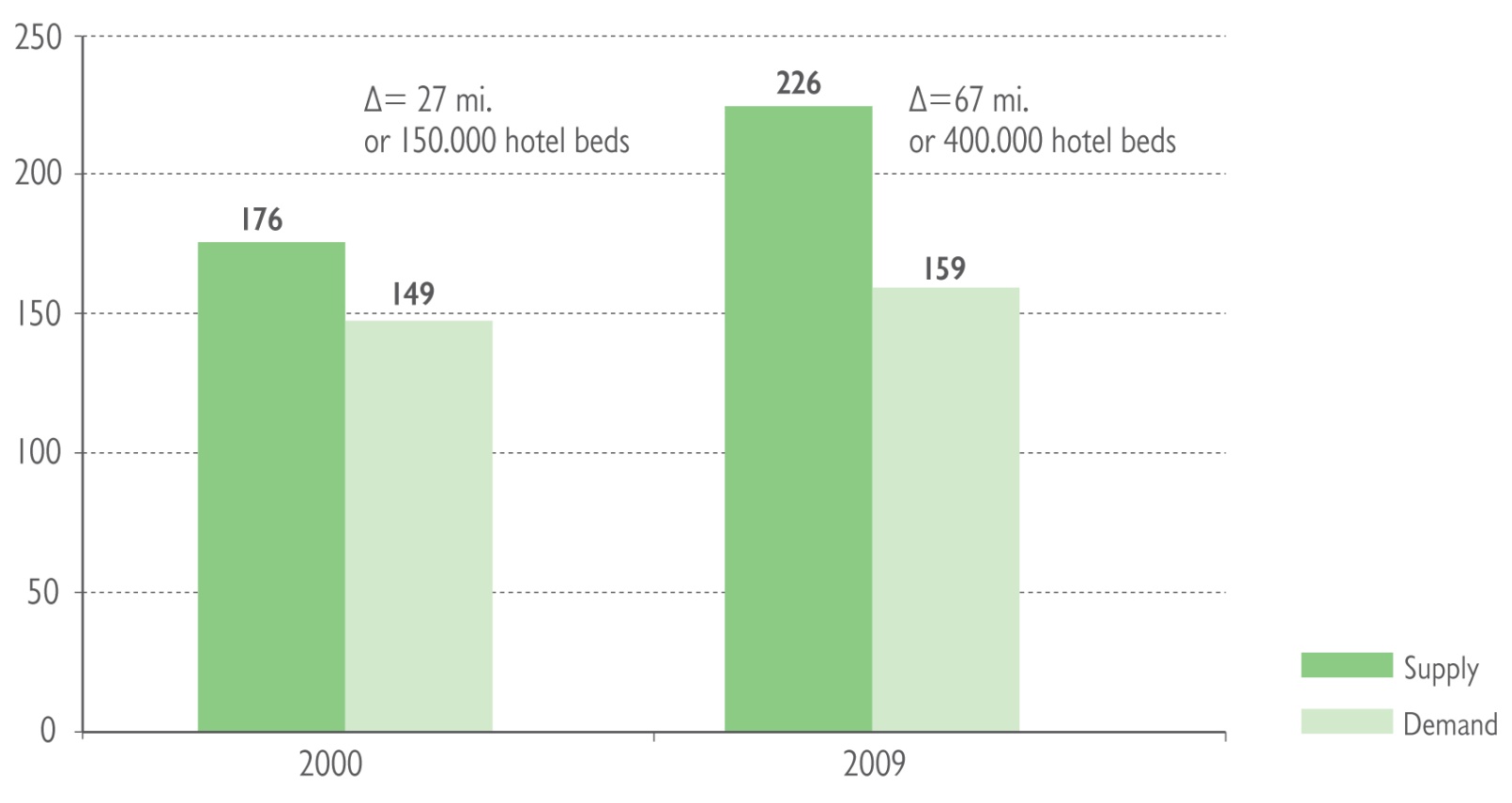 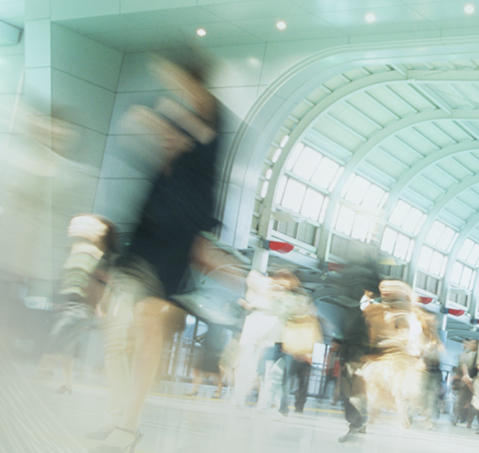 Data Source: SETE
Tourism and the Environment
In the absence of an attractive environment, there would be little tourism.
Ranging from the basic attractions of sun, sea and sand to the undoubted appeal of historic sites and structures, the environment is the foundation of tourism.
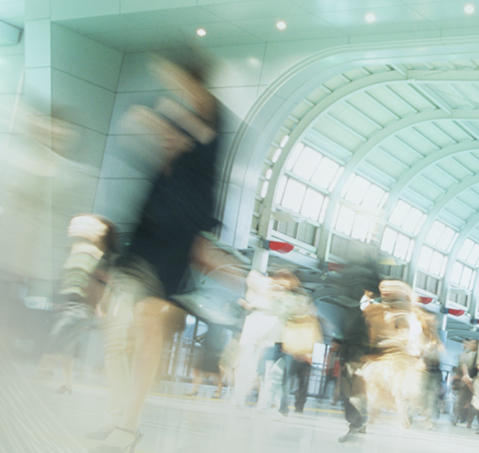 Tourism and the Environment
because of the highly dynamic nature of the coastal environment and the significance of mangroves and the limited coral sand supply for island beaches in particular, any development which interferes with the natural system may have severe consequences for the long-term stability of the environment.
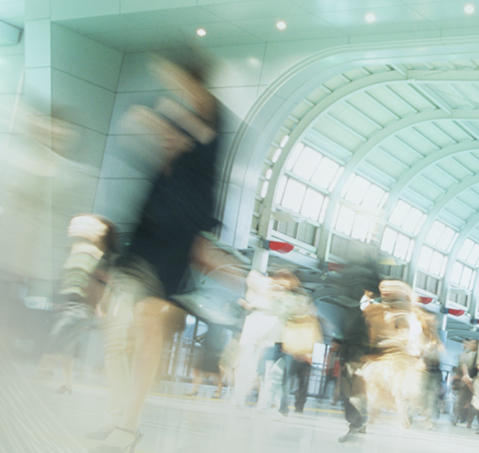 Impacts of tourism in the environment
erosion, where vegetation clearance exposes land to storms, and building activity makes land more vulnerable to erosion
impacts on ground water - the salination of fresh ground water sources, which are usually in limited supply
sewage outfall into shallow waters, which cause nutrients to build up and algal growth that leads to eutrofication of the sea water and damage to the aquifer.
The modification of mangrove swamps leads to loss of ecological diversity and a rich environment for wildlife. 
environmental degradation and pollution
the destruction of habitats and ecosystems
the loss of coastal and marine resources
coastal pollution
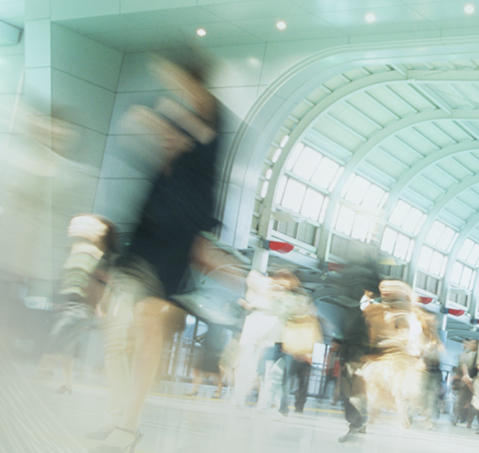 Impacts of tourism in the environment:
The island case
As island ecosystems are characterized by limited space, species , limited and scarce resources. 
architectural pollution owing to the effect of inappropriate hotel development on the traditional landscape
the effect of ribbon development and urban sprawl in the absence of planning and development restrictions 
the resort infrastructure becomes overloaded and breaks down in periods of peak usage
tourists become segregated from local residents
good quality agricultural land may be lost to tourist development
ecosystem changes
traffic congestion may result in resort areas
the local ecosystem may be polluted from sewage
litter and too many visitors in the peak season.
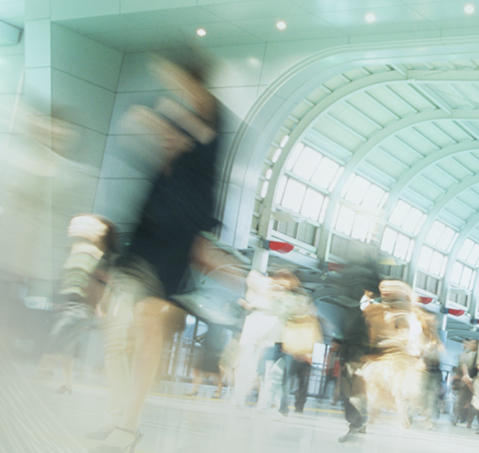 Tourism & land Uses
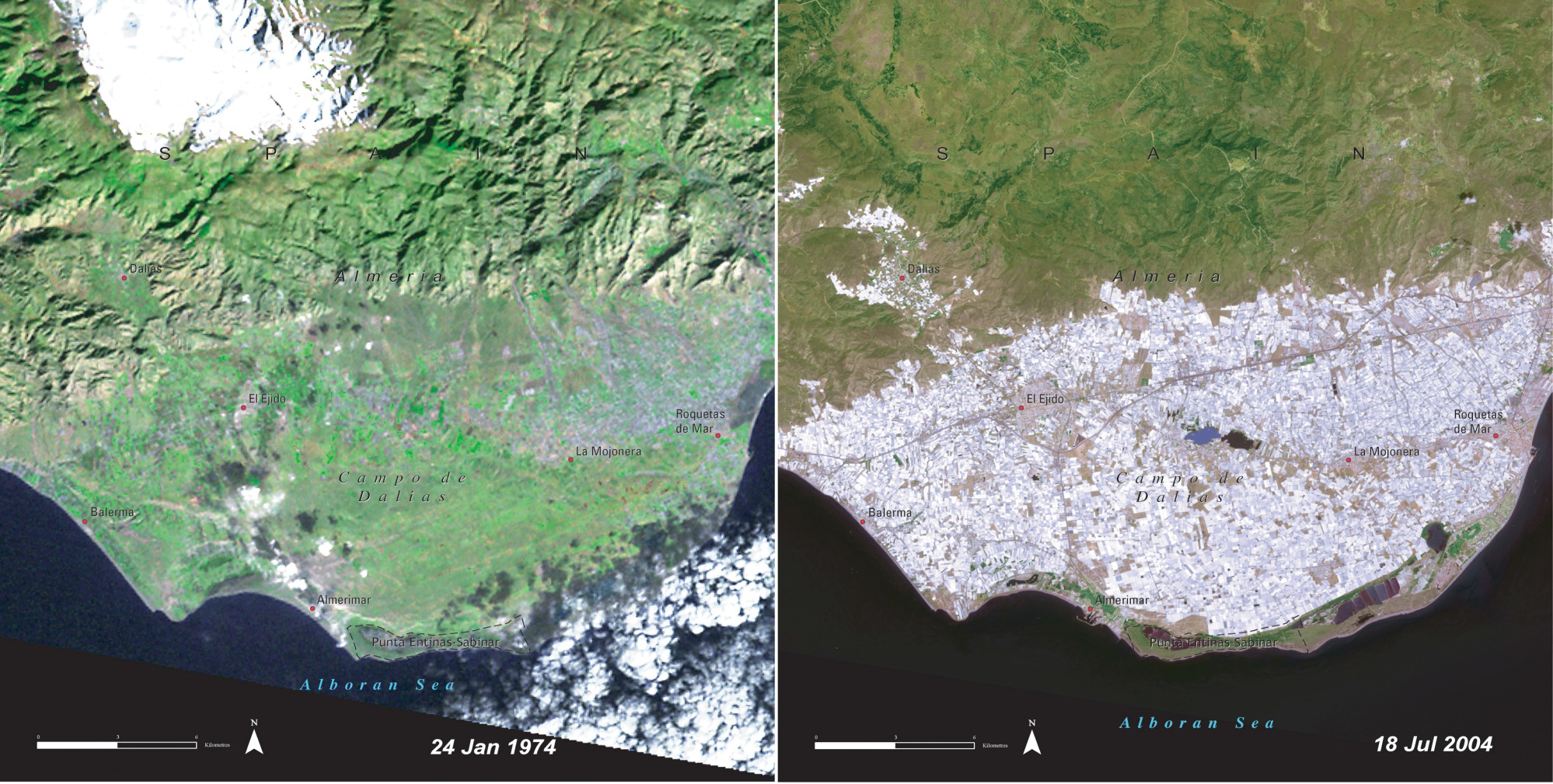 Drastic land use changes in the Campo de Dalias in Andalusia, Spain over a 30 years period. Tourism and agricultural has been followed by extensive groundwater pumping to meet irrigation water needs.
 Spain is the largest exporter in the EU for fresh fruits and vegetables and the second most visited country!
Data Source: UNEP, Atlas of our changing environment 2005
Tourism and the Environment
The geography of Greece consists of a very large number of small islands and a hilly or mountainous terrain with steep slopes. More than 40% of the land is over 500 meters in altitude, with several peaks reaching an elevation of more than 2,000 meters. 
Greece’s extensive coastline ‑the longest in Europe with its nearly 14,000 km length is equally distributed between the mainland and some 3,000 islands which cover approximately 20% of the territory. These physical characteristics have economic repercussions in terms of transport infrastructure and represent a significant challenge regarding sustainable land use.
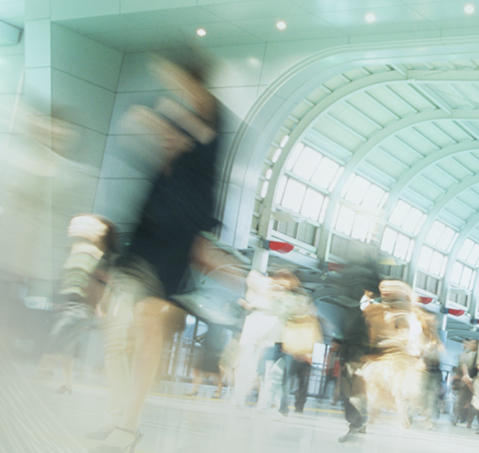 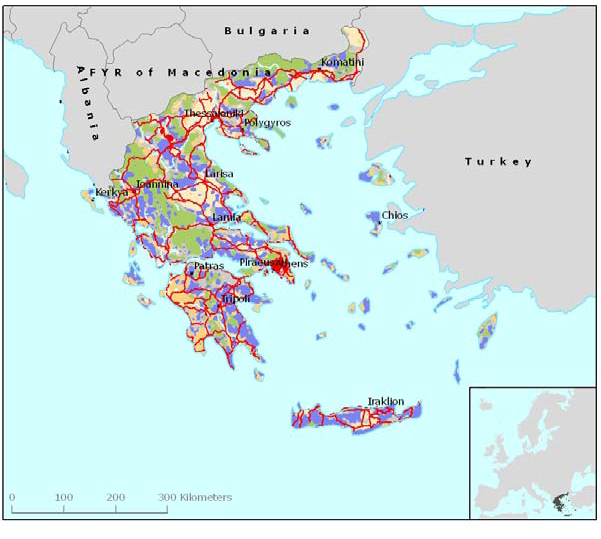 Land Uses in Greece
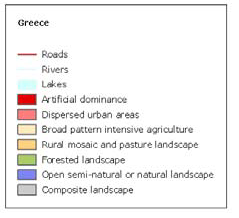 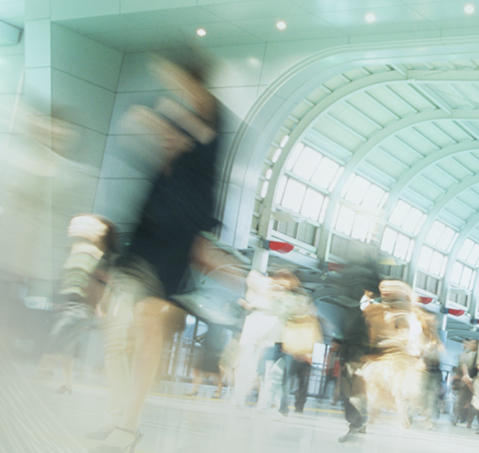 Data Source: YPEXODE
Tourism in Greece: Basic Figures
In a growing and dynamic sector like tourism in Greece is this information of land uses enough in order to formulate policies for tourism?
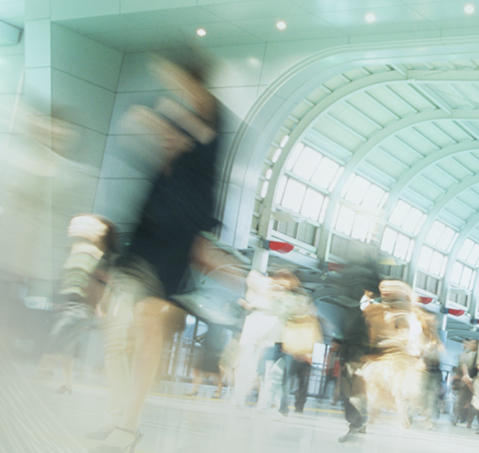 References
Internet Resources:
Association of Greek Tourism Enterprises. www.sete.gr
Ministry of tourism. www.gov.gnto.gr
Hellenic Statistical Authority www.statistics.gr
72.	Sachs A (2010) The Travel Gold Rush 2020. Διαθέσιμο στη διεύθυνση: www.oef.com/free/pdfs/travelgoldrush2020.pdf . [Ημερομηνία τελευταίας επίσκεψης 24 Ιουνίου 2013].

Selected Bibliography:
Coccossis H. , Constantoglou M. , (2006). The Use of Typologies in Tourism Planning: Problems and Conflicts, 46th Congress of the European Regional Science Association (ERSA), Volos, Greece. 10th most downloaded article in ERSA conferences.
Coccossis H. , Constantoglou M. , (2005). The Need of Spatial Typologies in Tourism Planning and Policy Making - The Greek Case, 45th Congress of the European Regional Science Association (ERSA), Amsterdam, Netherlands.
Constantoglou M. , (2009), The creation of a supply tourism typology for the Greek coastal area with the use of GIS and FcM for planning purposes, 4th International Scientific Conference of the University of the Aegean, Planning for the Future - Learning from the Past: Contemporary Developments in Travel, Tourism Hospitality, Rodos Island, Greece.
Constantoglou M. (2003). Tourism Typologies for Coastal Areas and the use of GIS: The case of Greece, Association of American Geographers (AAG) 2003 Annual Meeting, New Orleans, USA, First Award in Student Paper Competition.
Coccossis, H. & Nijkamp, P., 1995. Sustainable Tourism, London :Avebury.
Debbage, K., & Ioannides, D., 2004. The cultural turn? Toward a more critical economic Geography of Tourism. In A. Lew, C.M. Hall, and A.M. Williams (Eds.), A companion to tourism (pp. 99-109). Oxford: Blackwell Publishing.
Terkenli T. & d'Hauteserre Anne-Marie (eds)(2006) Landscapes of a New Cultural Economy of Space, Landscape Series, Springer
Tribe, J., 2006. The truth about tourism. Annals of Tourism Research 33(2), pp. 360–381.
Yeoman I., 2012. 2050: Tomorrows Tourist. Bristol: Channelview. 
Τερκενλή Θ., Κωνστάντογλου Μ., (2007), Γεωγραφία του τουρισμού, στο Ανθρωπογεωγραφία: Άνθρωπος, Κοινωνία και Χώρος, Θεανώ Σ. Τερκενλή, Θεόδωρος Ιωσηφίδης και Ιωάννης Χωριανόπουλος (επιμ.). Αθήνα: Εκδόσεις Κριτική.
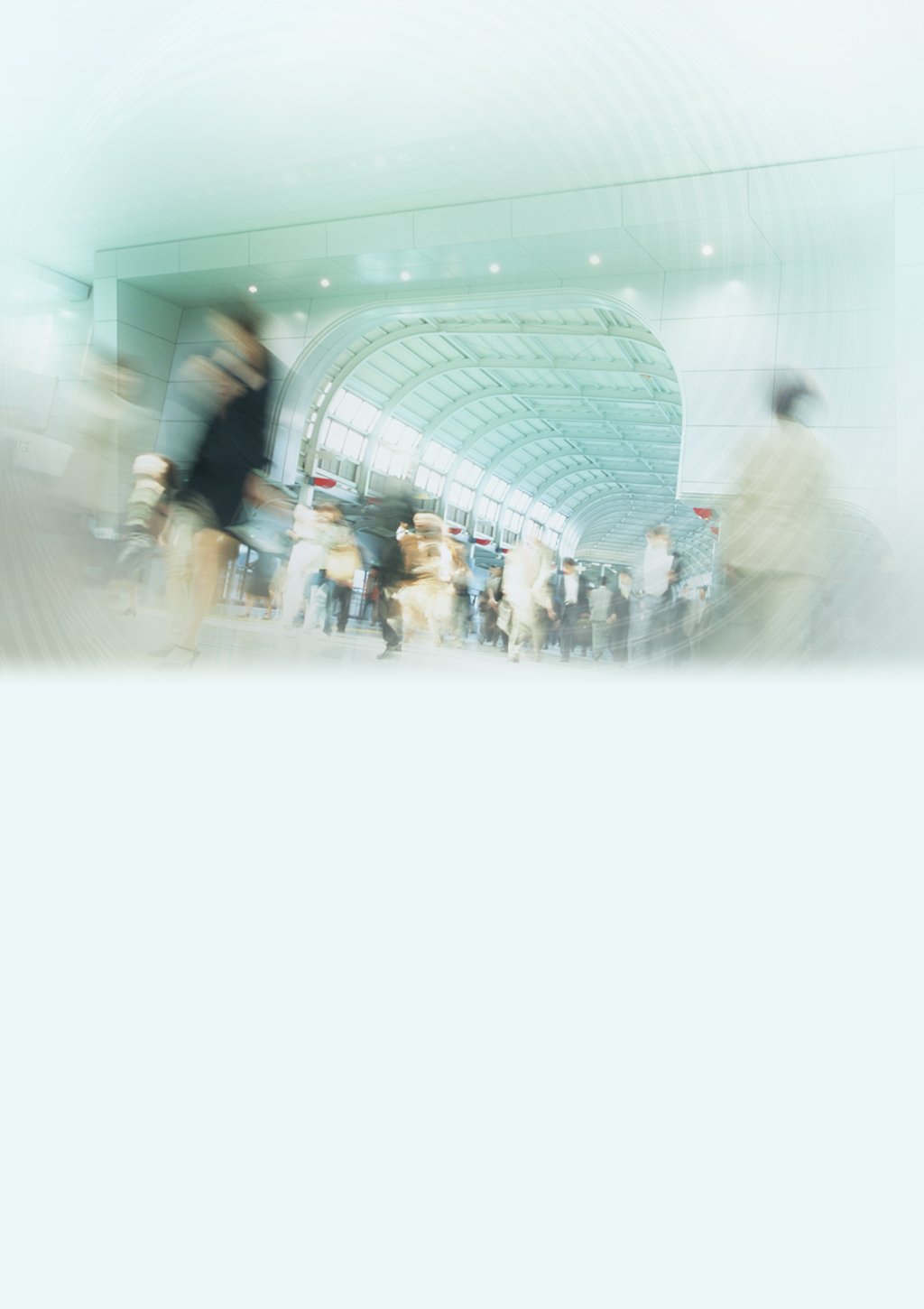 Thank you for your attention, I wish you a successful Summer School and I hope you enjoy your stay in Lesvos.